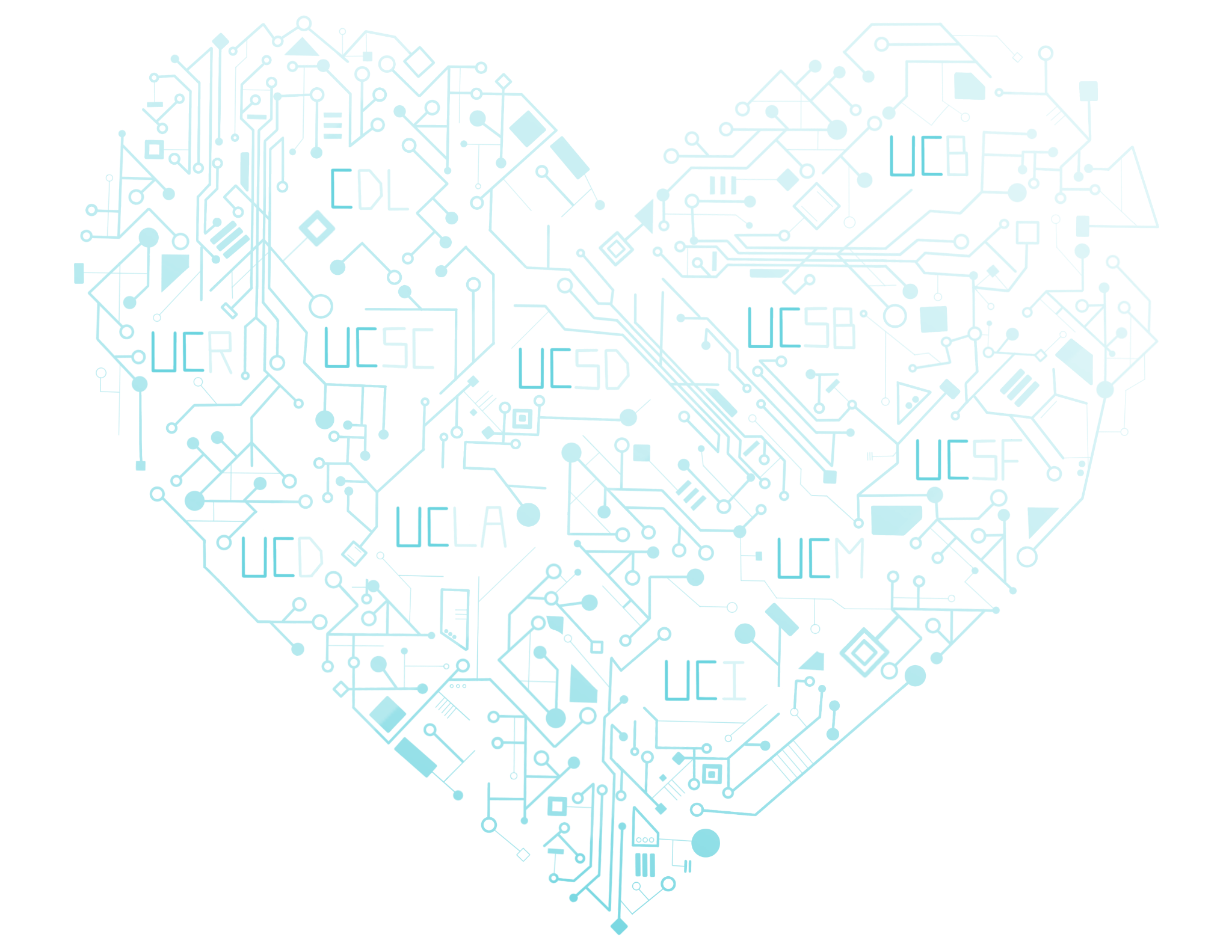 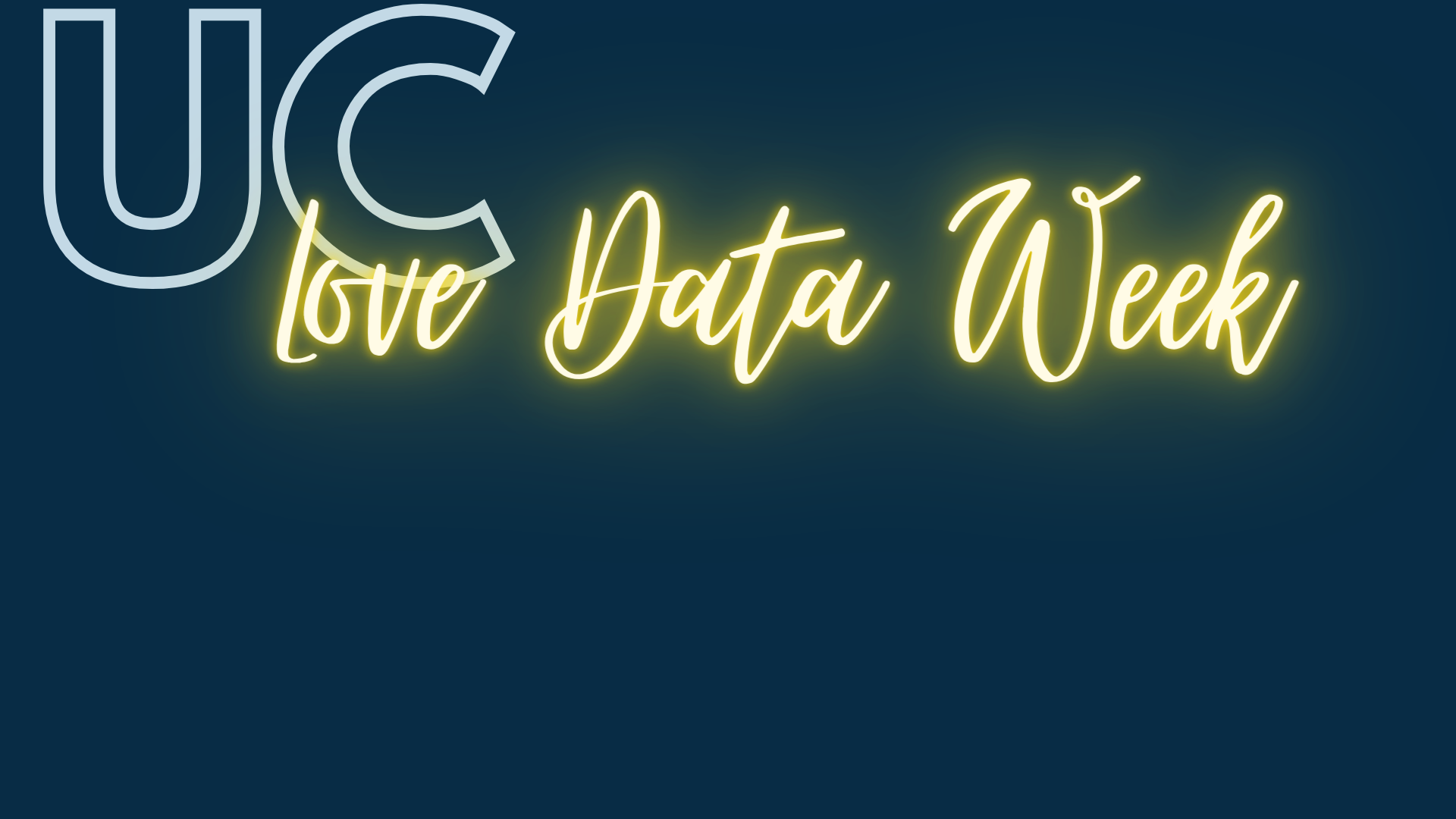 February 10 - 14, 2025
UC LOVE DATA WEEK: 
A SERIES OF VIRTUAL TALKS, PRESENTATIONS, AND WORKSHOPS BEING OFFERED AS A WEEK-LONG EVENT FOCUSED ON DATA ACCESS, MANAGEMENT, SECURITY, SHARING, AND PRESERVATION, FOR THE UC COMMUNITY.
ALL EVENTS ARE FREE TO ATTEND AND OPEN TO ANY MEMBER OF THE UC COMMUNITY.
FOR MORE INFORMATION AND TO REGISTER FOR A
SPECIFIC WORKSHOP, PLEASE VISIT OUR WEBSITE:
https://uc-love-data-week.github.io/
[Speaker Notes: Slide created by UC Berkeley student library employee, Carla Moreno, using graphics designed by UC San Diego.

We also have a short link: https://bit.ly/UC-LDW]
Visual Data: Data Research Repositories and 3D Data Infrastructures
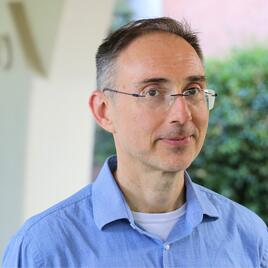 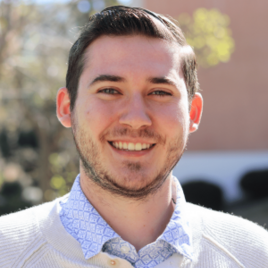 Ray Uzwyshyn
Acting AUL Research and Technology ServicesUC Riverside Libraries
Brendon Wheeler
Maker Services CoordinatorUC Riverside Libraries
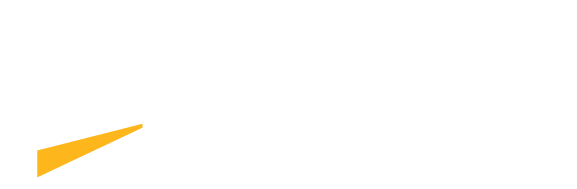 Research Data Repositories, Visual Data,  Digital Scholarly Ecosystems and Paths  to Open Science,  AI  and Discovery
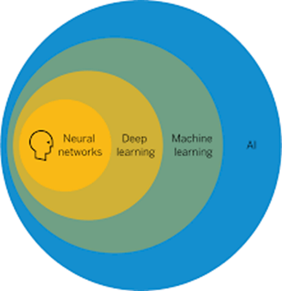 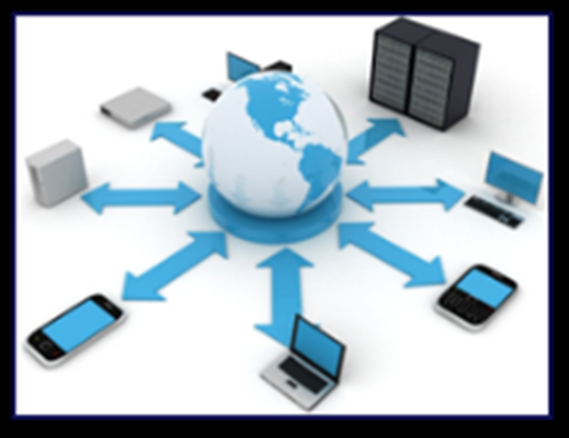 [Speaker Notes: I’m going to speaking you today about Challenges and Opportunities but also divides between these areas but bridges and connections that are already in place and being utilized that you may be unaware of and that may be useful to your institutions]
What is a  Data Research Repository
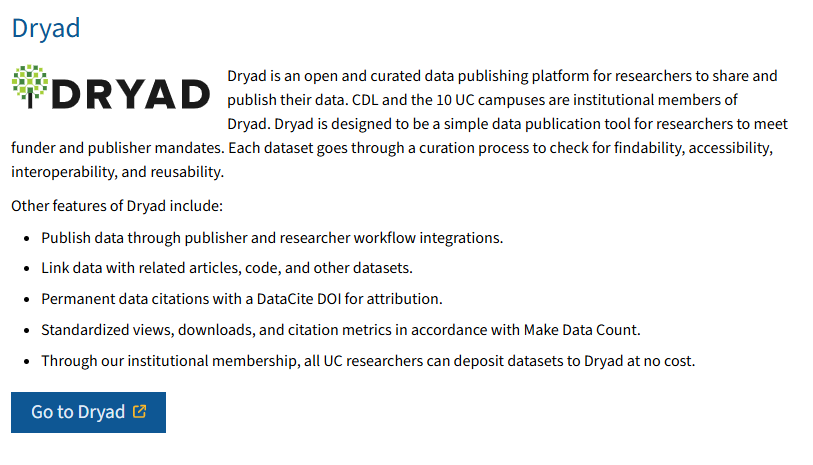 Data Innovation Beginswith  Online Research Data Repositories
UC System https://datadryad.org/
Data Citation, Metadata, Keyword and Gratn Funding Source
UCR and UC System Utilize Data DryadShare, Submit, Explore and Collaborate with Data
https://datadryad.org/
A Data Repository May Be Placed Within a Larger Digital Scholarship Research Ecosystem
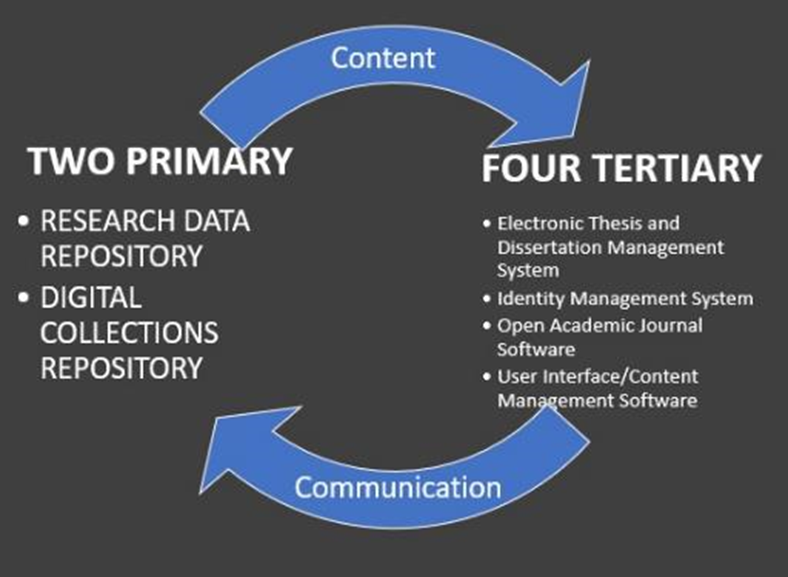 (Content)
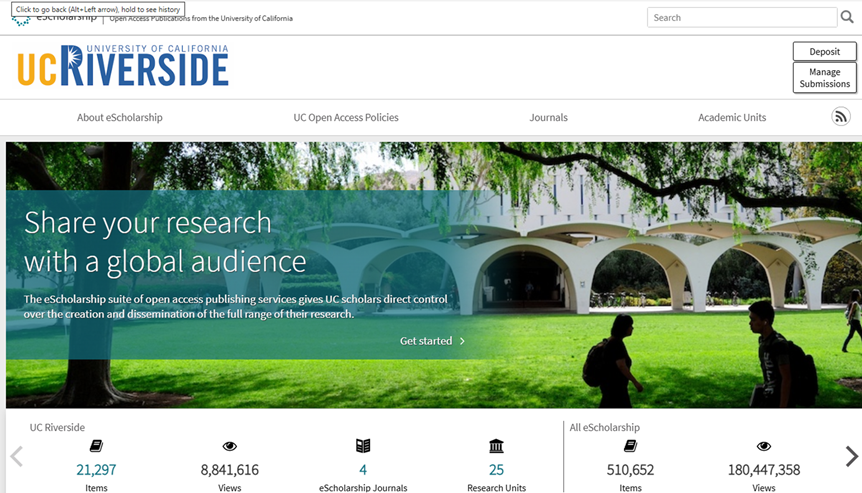 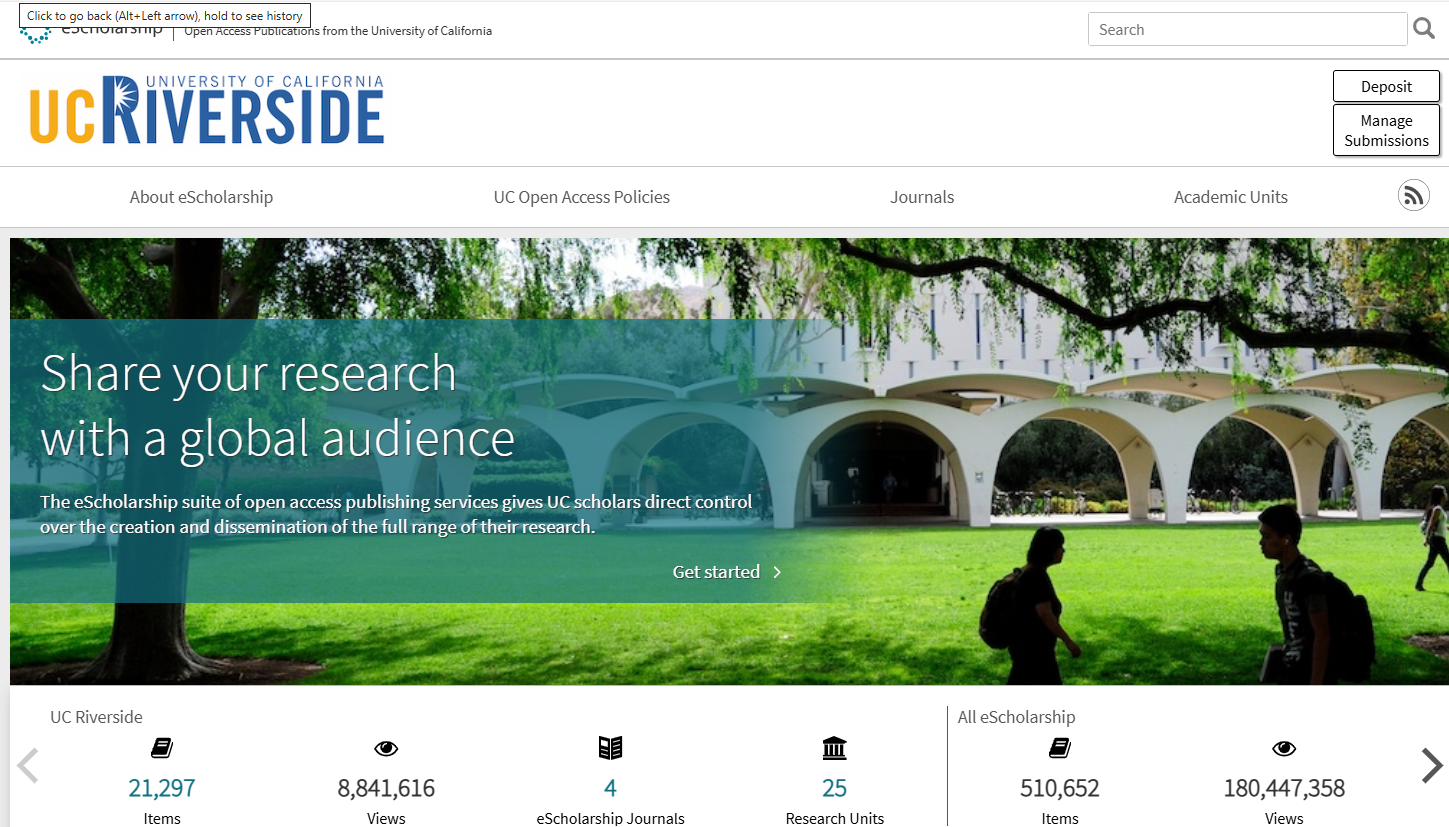 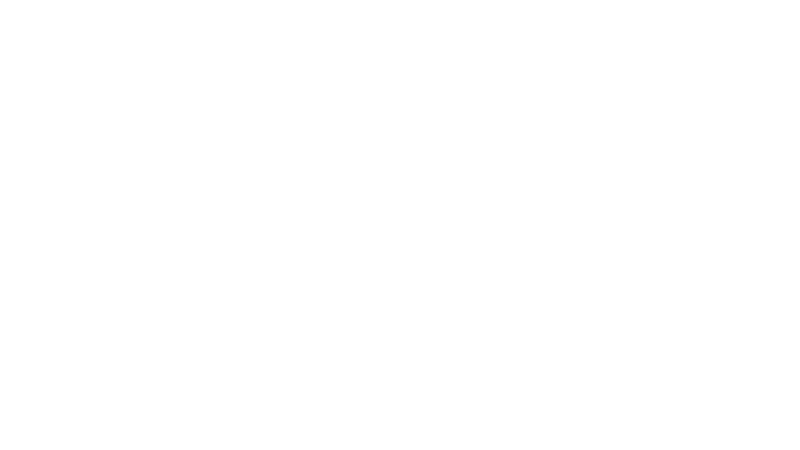 Insitutional Repository: White Papers, Research Drafts, Theses and Dissertations, Conference Proceedings  Pre-printshttps://escholarship.org/uc/ucr
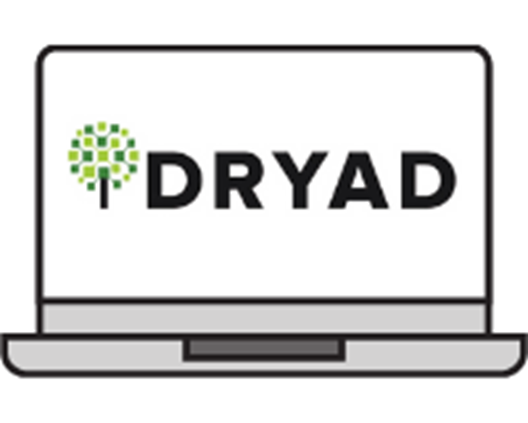 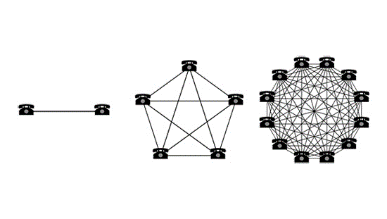 Collocating Open Access Digital Components in a Networked Research Ecosystem Enables Larger Connections and/or Network Effects
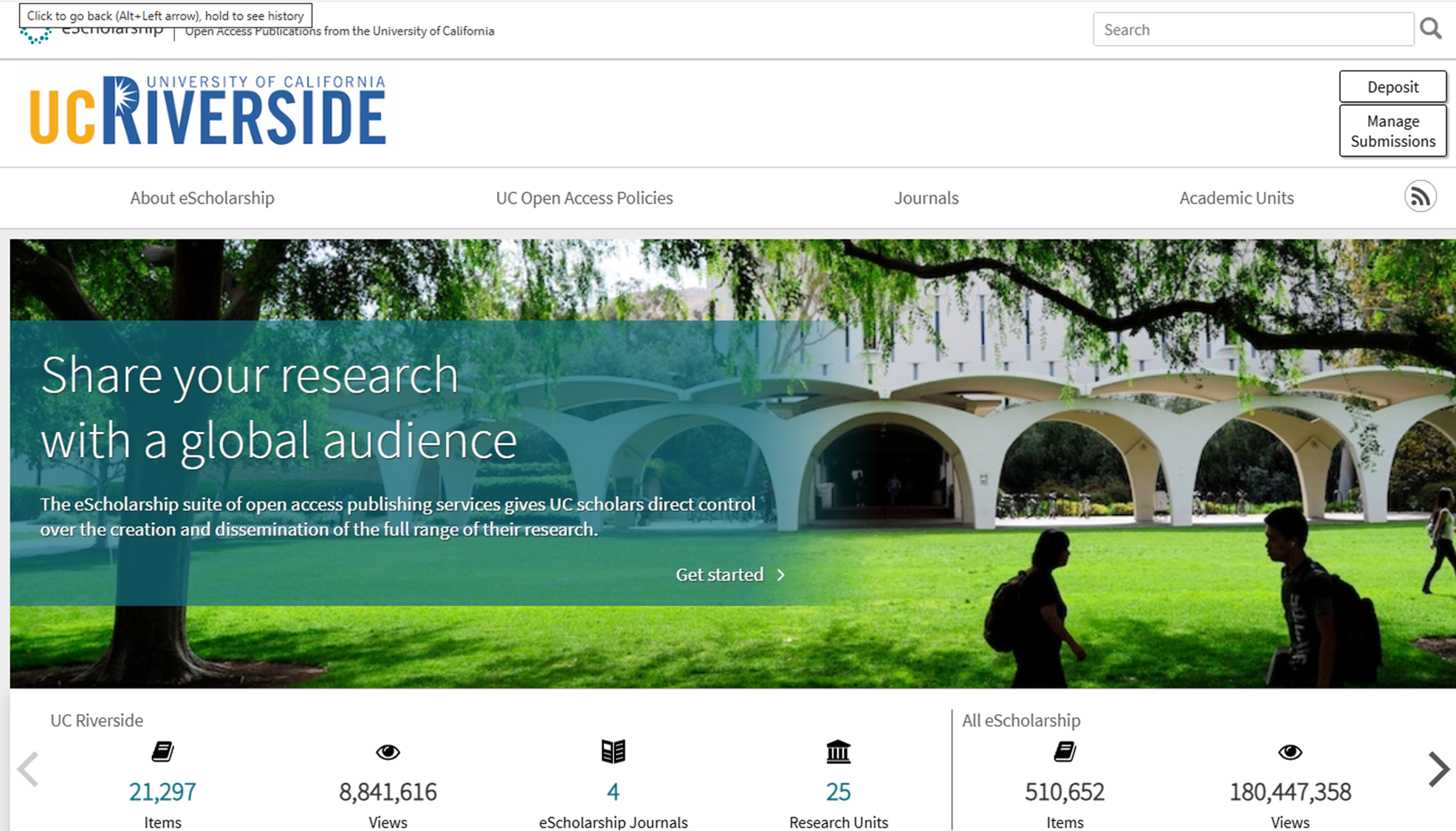 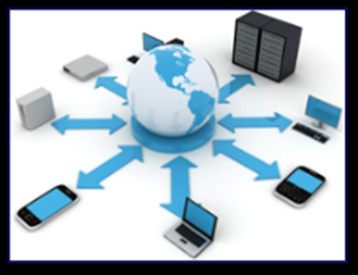 [Speaker Notes: Ecosystem Metaphor Look at Relationships in the Digital Environment Specifically Focuses Upon the Discrete Component Relationships with the Networked Digital Environment]
Last Ten Years Has Shown Incredible Progress of,Analytical Computational Tools, Particularly, AI Machine Learning, Deep Learning, Image Data, Metadata Object Recognition, Cancer Detection
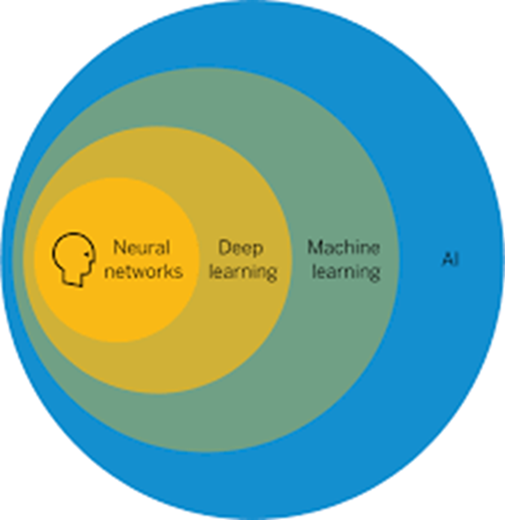 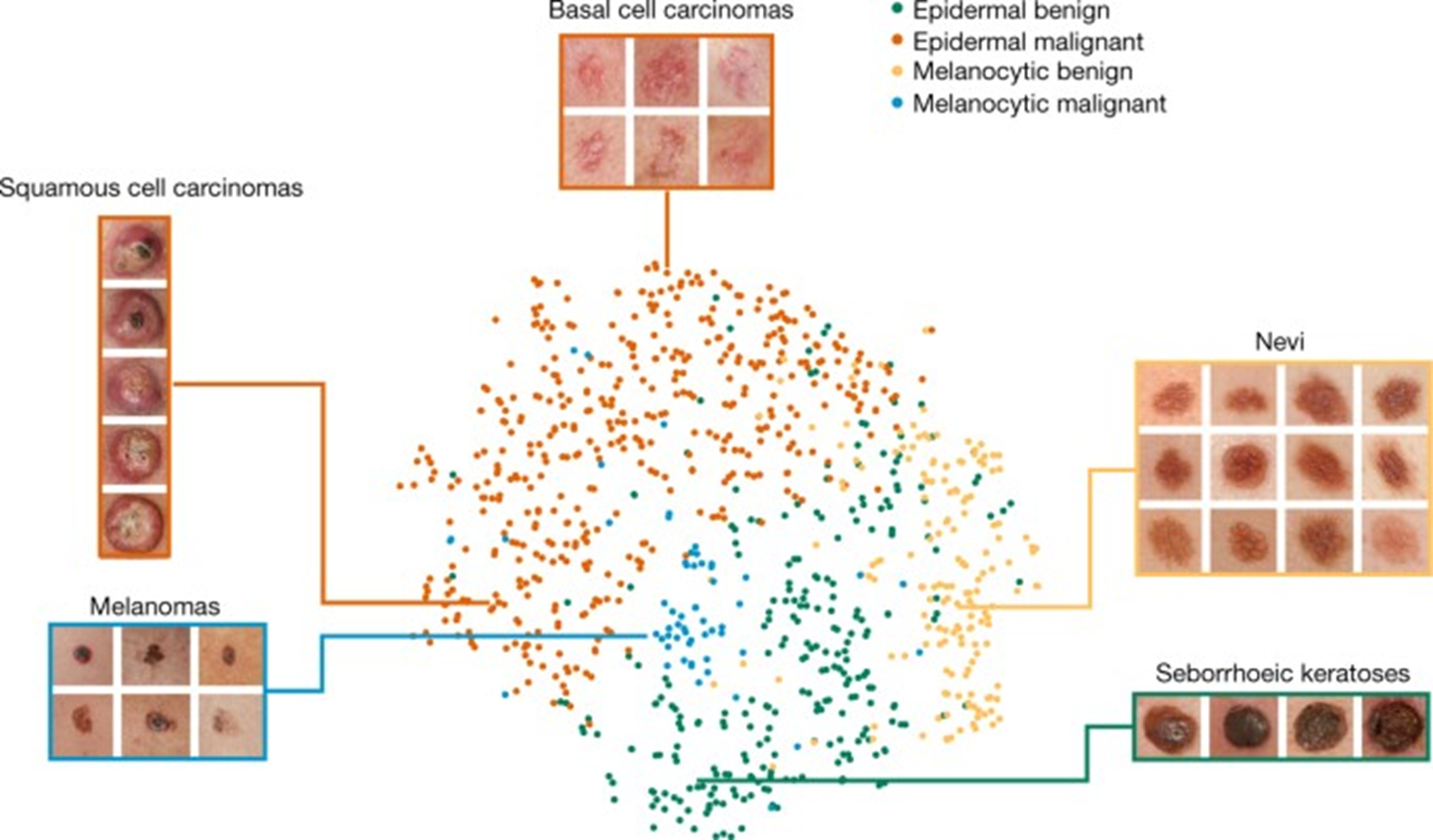 Dermatologist-Level Classification of Skin Cancer with Deep Neural Networks Diagram from Stanford Paper, Andre Esteva, Sebastian Thrun et Al, 2017
Repository Image Data and Metadata
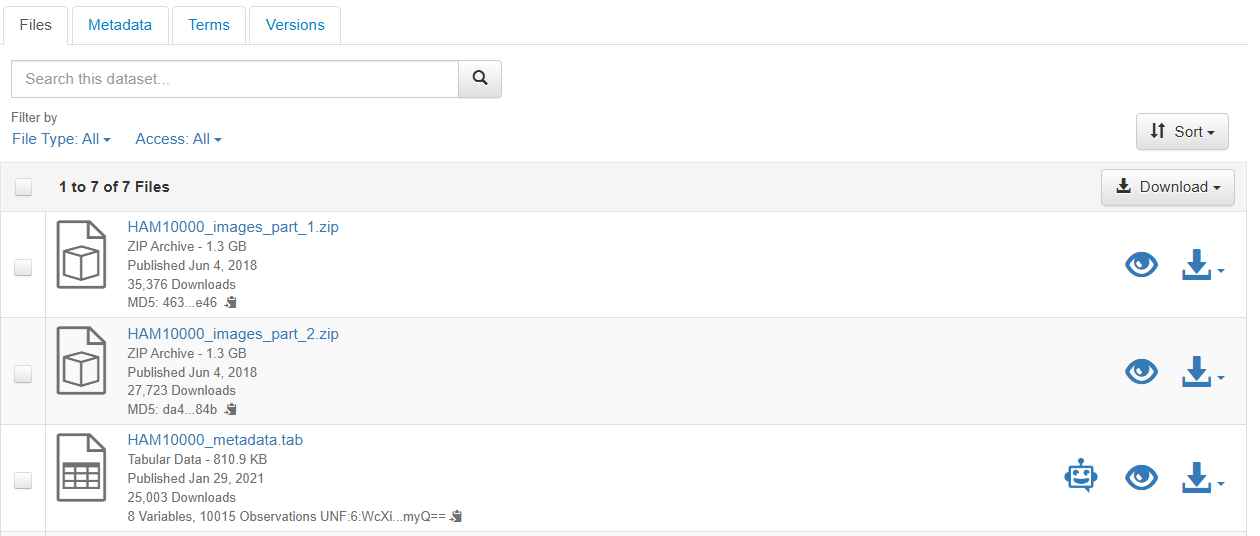 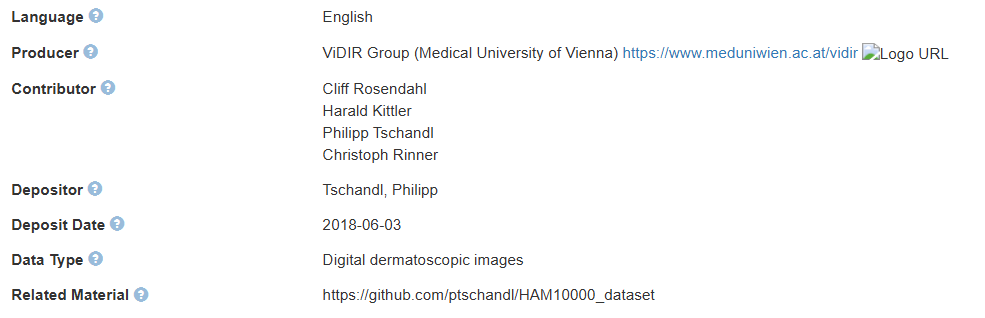 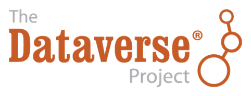 Data Research Repository UploadOpen Science Dermatology Image Dataset, Dr. Philip Tschandl
https://dataverse.harvard.edu/dataset.xhtml?persistentId=doi:10.7910/DVN/DBW86T
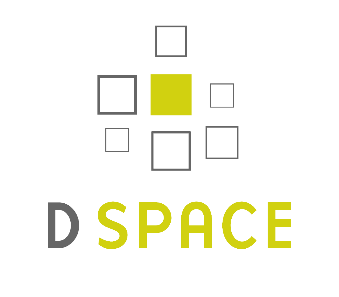 Digital CollectionsInstitutional Repositoryhttp://dspace.bracu.ac.bd/xmlui/handle/10361/15932 

BRAC University LibrariesInstitutional  Repository
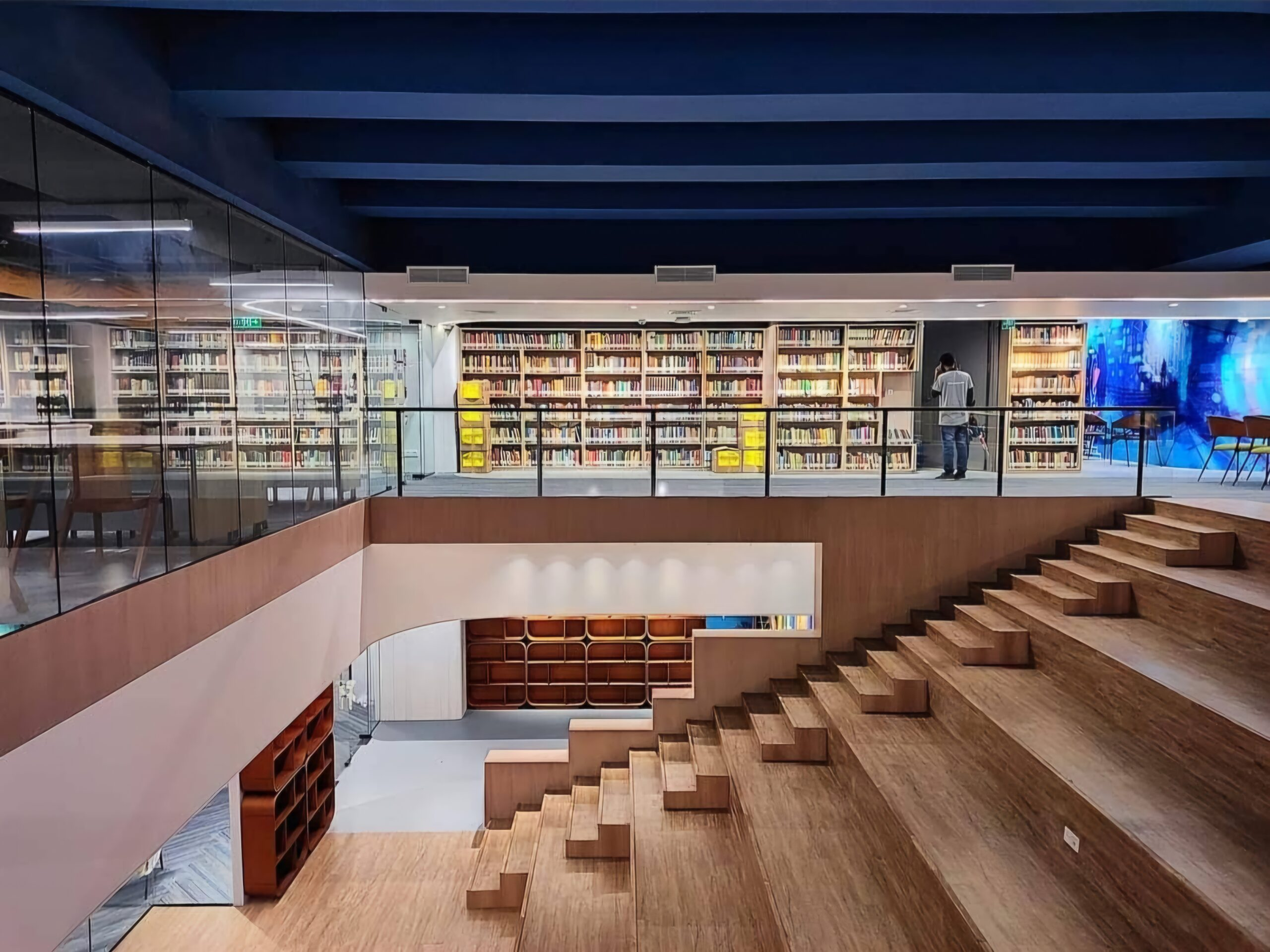 [Speaker Notes: We have used the publicly available HAM10000 dataset, obtained from the Harvard Dataverse. The dataset contains 10,015 labeled images of skin growth]
The Progress of KnowledgeThrough Global Open Science & Network Possibilities2017 Stanford University Research PaperNature Deep Learning
Cancer ID Article2018  Viennesse Doctor in Austria, Dr. Phllipp Schandluploaded Dermatalogical ImageLibrary to Harvard DataverseData repository
2021  (November) UndergradMachine Thesis Published inDspace Repository, Utilizing both paper and datasetBRAC University, DhakaBangladesh, Dept. ofComputer Science andEngineeringAll Can Be Downloaded Today in2025 from ecosystem data/repository  links here
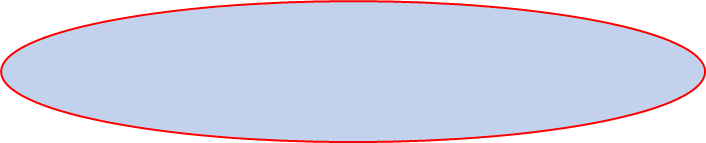 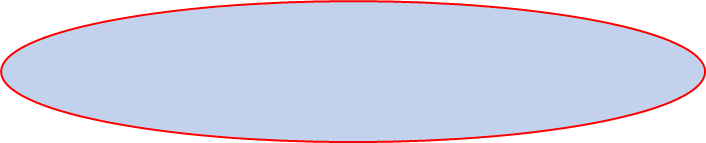 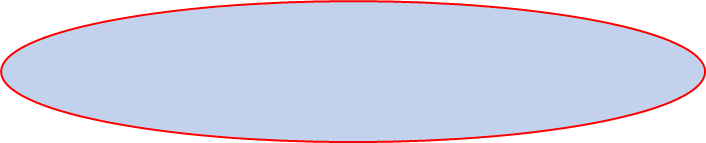 Research Data Repositories & Digital Scholarship Ecosystems Can ServeAs Foundations & Organization for Later AI Infrastructures and Open Science
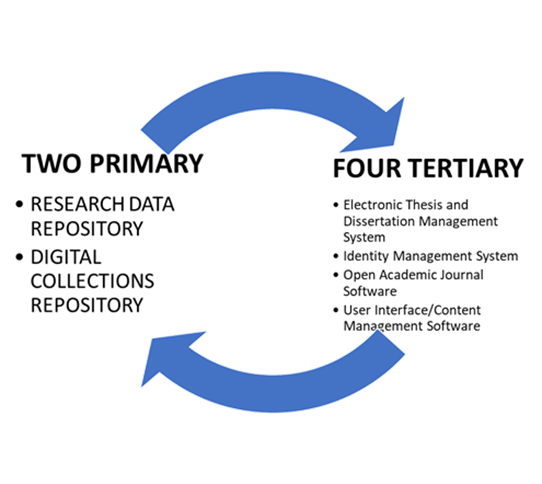 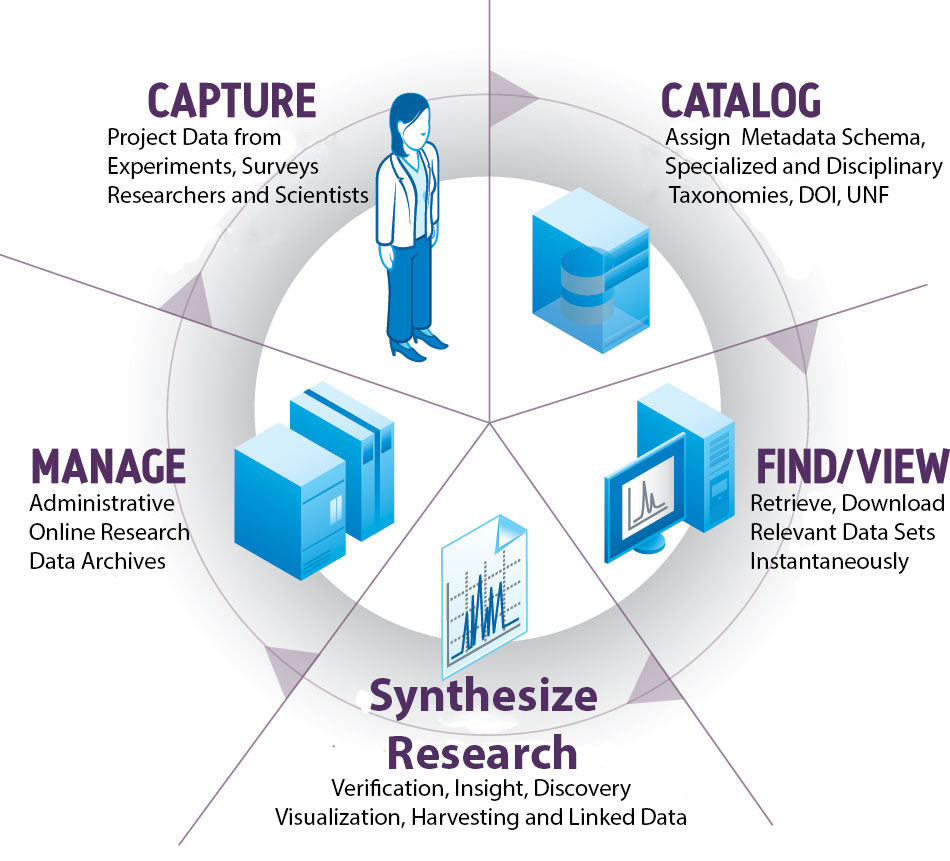 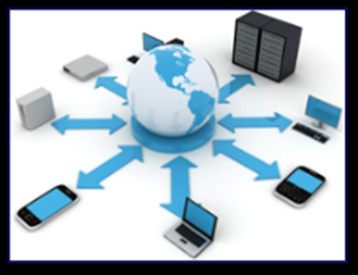 These Digital Ecosystem Components TogetherEnable  the Academic Research Cycle on Global Levels
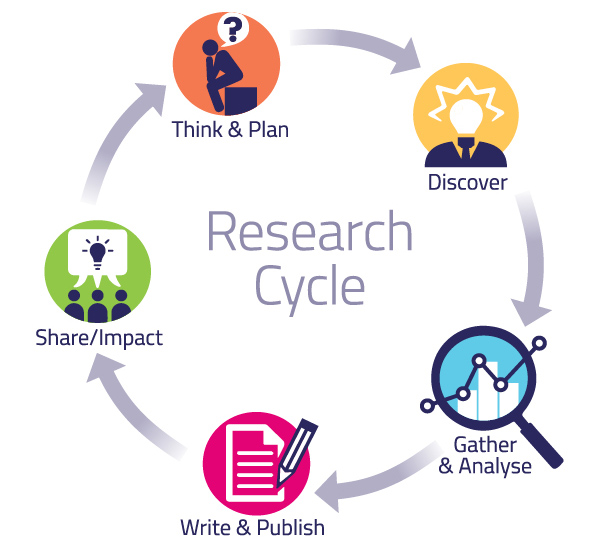 Pragmatic Levels
References and Links
Esteva, A, Thrun, S. et al.  Dermatologist-level Classification of Skin Cancer with Deep Neural Networks. Nature, Volume 542 (February 2, 2017).  pp. 115-119. doi:10.1038/nature21056
Islam, A., Khan, D.  and Chowdhury, R.  2021.  An Efficient Deep Learning Approach to Detect Skin Cancer Undergraduate Thesis.  BRAC University DSpace Institutional Repository, 2021.  Available: http://dspace.bracu.ac.bd/xmlui/handle/10361/15932
  University of California Data Dryad Repository.  2025. https://datadryad.org/stash 

University of California, Riverside Digital Library eScholarship Repository. https://escholarship.org/uc/ucr    2025  

 
Tschandl, Phillip et al.   Human-computer Collaboration for Skin Cancer Recognition. Nature Medicine, 22 June 2020, 1229-1234.  See: https://www.nature.com/articles/s41591-020-0942-0

Uzwyshyn, R. “Building Capacity for AI in Libraries”.   Ed.Balnaves, E. Butrini, L., Cox, A. & Uzwyshyn. New Horizons for AI in Libraries. IFLA Publication. Berlin: De Gruyter: 2025. (Open Access Copy Available: https://www.degruyter.com/document/doi/10.1515/9783111336435) 

---. 2022.  Research Data Repositories and Global Scholarly Ecosystem Possibilities.  Trends and Issues in Library Technology. IFLA. https://www.researchgate.net/publication/357286044_Research_Data_Repositories_and_Global_Scholarly_Ecosystem_Possibilities   
Uzwyshyn, R. 2020. Developing an Open-Source Digital Scholarship Ecosystem.  ICEIT2020. St. Anne’s College Oxford, United Kingdom. February 2020.  Available at: https://www.researchgate.net/publication/336923249_Developing_an_Open_Source_Digital_Scholarship_Ecosystem.
 - - -. 2020. Open Digital Research Ecosystems: How to Build Them and Why. Computers in Libraries, (40) 8. November 2020. https://www.researchgate.net/publication/345956074_Online_Digital_Research_Ecosystems_How_to_Build_Them_and_Why 
---. 2016. Online Research Data Repositories: The What, When Why and How. Computers in Libraries. 36:3, April 2016. pp. 18-21. http://rayuzwyshyn.net/TXU2016/OnlineDataResearchRepositoriesUzwyshyn.pdf
Infrastructure of 3D Data
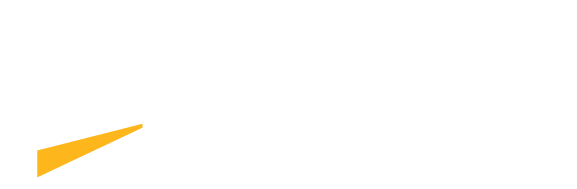 [Speaker Notes: Include an image of Orbach in the classroom where teaching, or picture of the CreatR Lab,]
What is the infrastructure of 3D data?
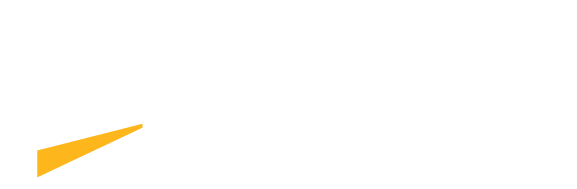 [Speaker Notes: Great opportunity to talk through video because there is music, use verbiage on the video]
Introduction to 3D Data
What is 3D data?
3D data refers to 3D visualization that contains information about objects in three dimensions or X, Y and Z axes
3D data can be made with cameras or specialized software
Ex. photogrammetry allows pictures to be transformed into 3D data
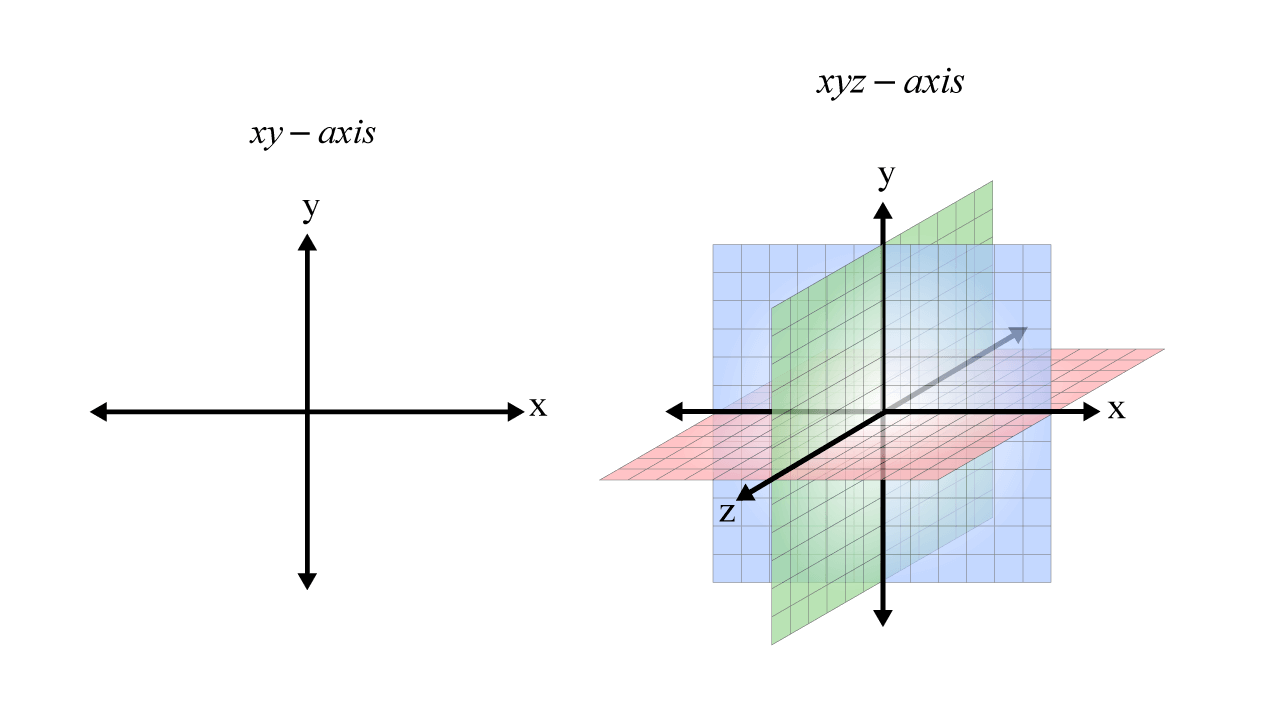 https://library.harvard.edu/services-tools/teaching-and-learning-3d-content
https://www.ucl.ac.uk/slade/know/wp-content/uploads/What-is-3D-Data-Capture1.pdf
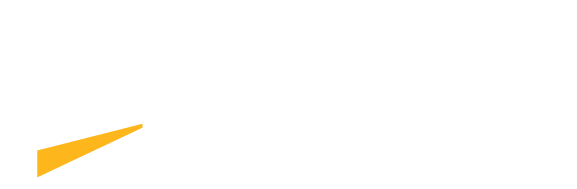 [Speaker Notes: B]
Types of 3D Data
There are many different types of 3D data:
Polygonal Geometry
Point Clouds
Volumetric Data
Boundary Representation
Appearance Data
Scene Data
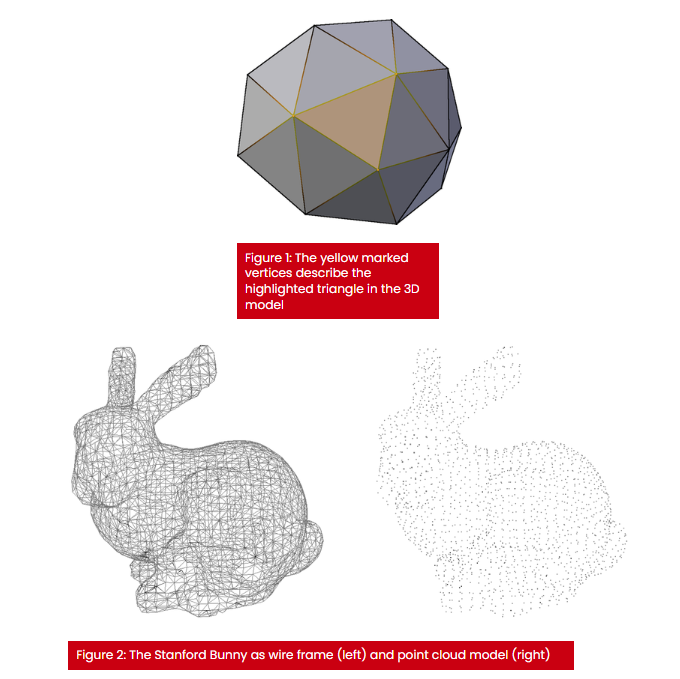 https://www.adobe.com/products/substance3d/discover/3d-files-formats.html
Sources and types of 3D data – Archaeology Data Service
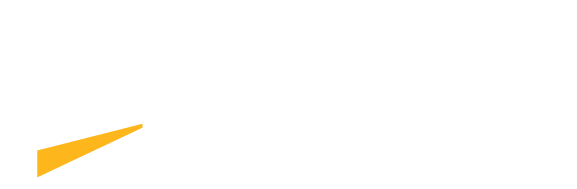 3D Data File Types
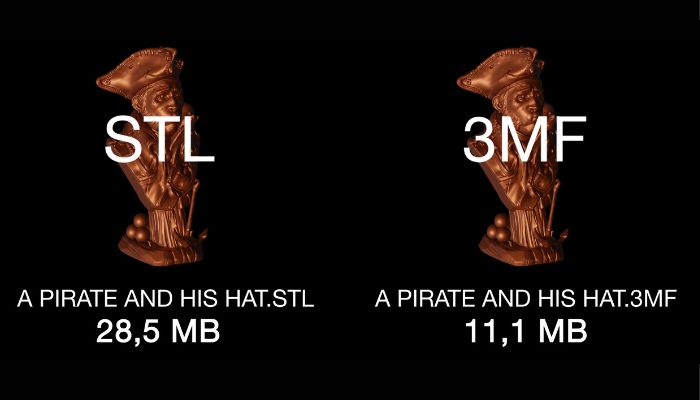 Some common 3D file types are:
StereoLithography(STL) - mostly used for 3D printing and prototyping
Represents data as a series of polygons
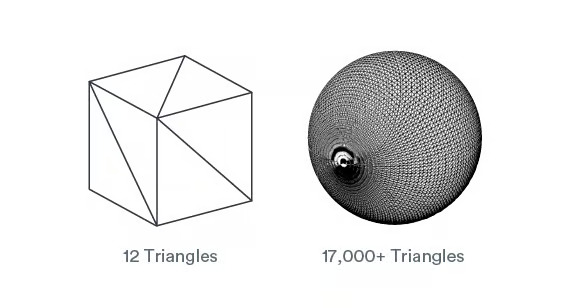 https://www.3dnatives.com/en/stl-vs-3mf-280620224/
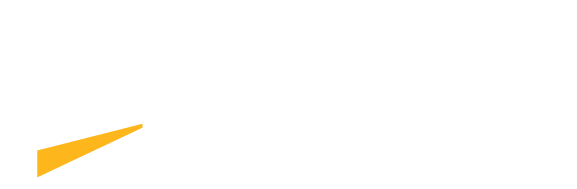 [Speaker Notes: Break up the slides]
3D Data File Types
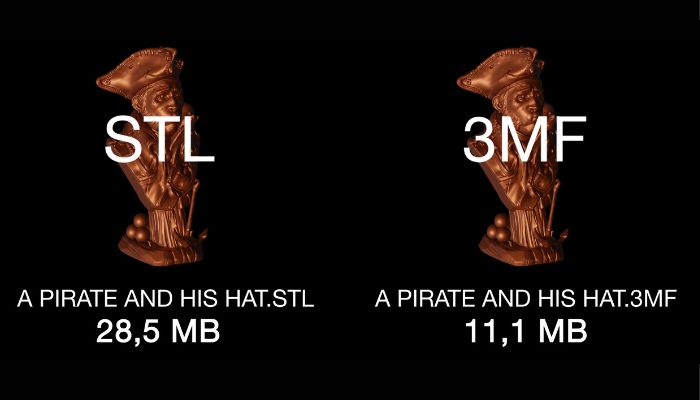 3MF - 3D Manufacturing Format
Contains data in the form of units, textures, materials, colors, mesh, thumbnail and more
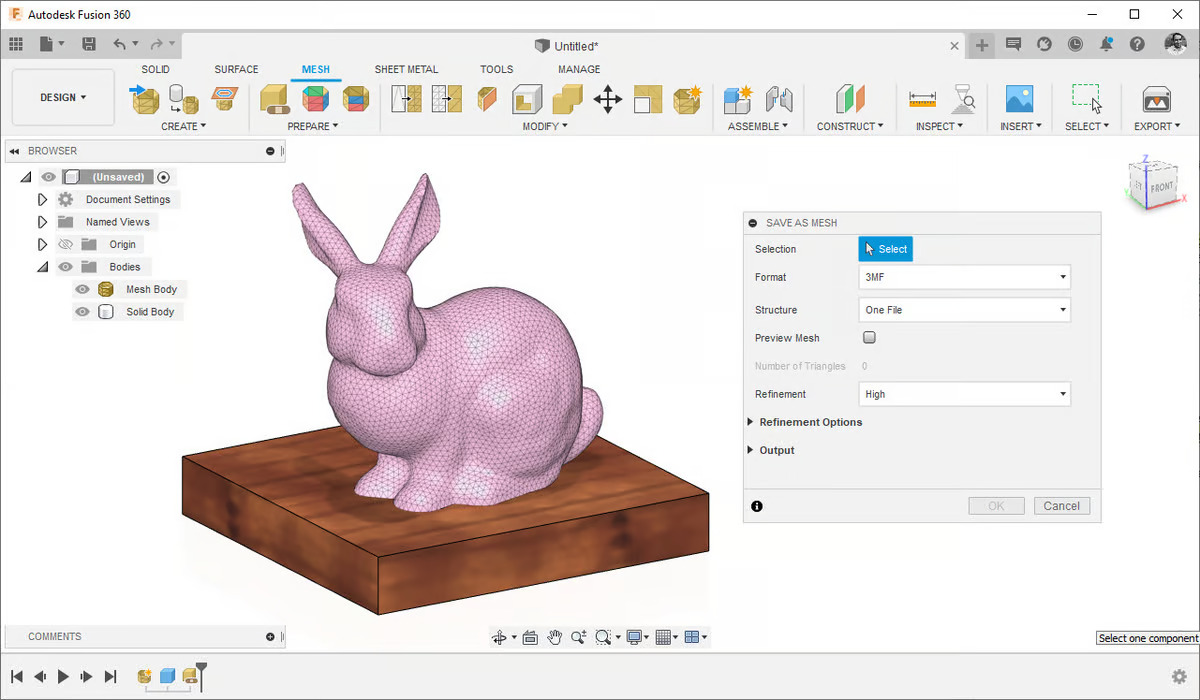 https://www.3dnatives.com/en/stl-vs-3mf-280620224/
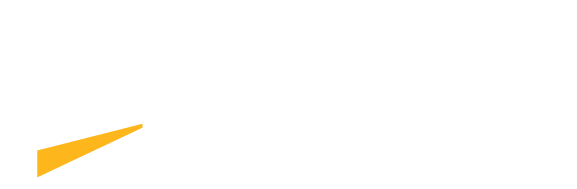 [Speaker Notes: Break up the slides]
Data Repositories
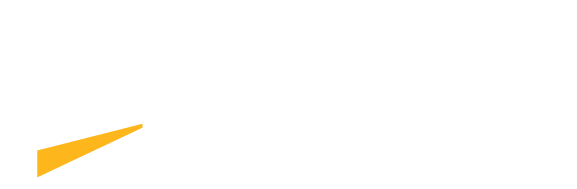 Data Repositories
3D Data can be stored on numerous repositories
Including but not limited to:
GitHub
SketchFab
Unity Hub
Dryad
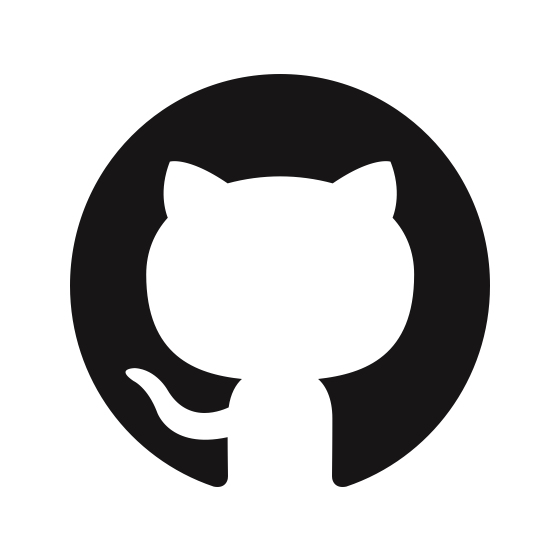 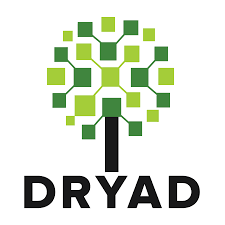 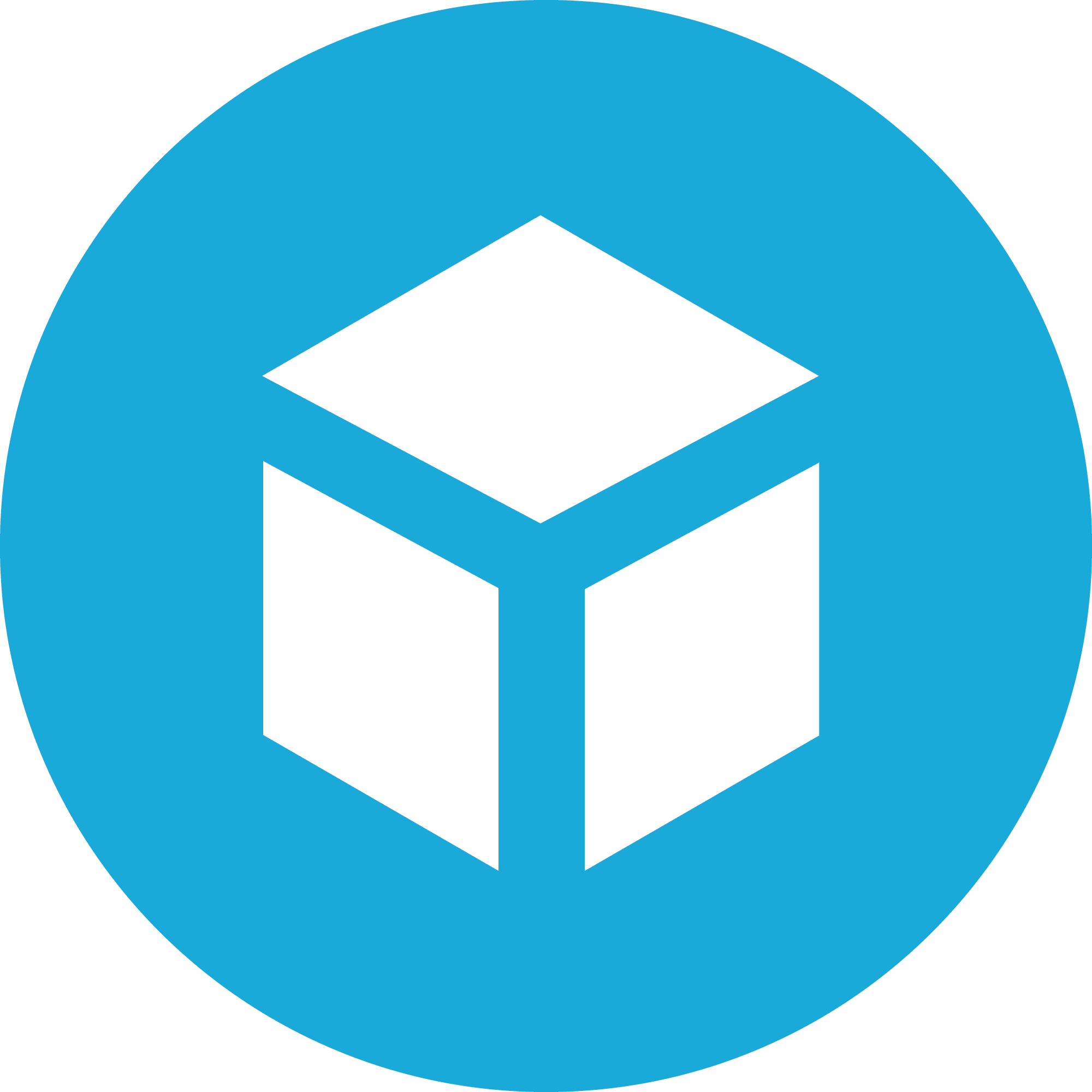 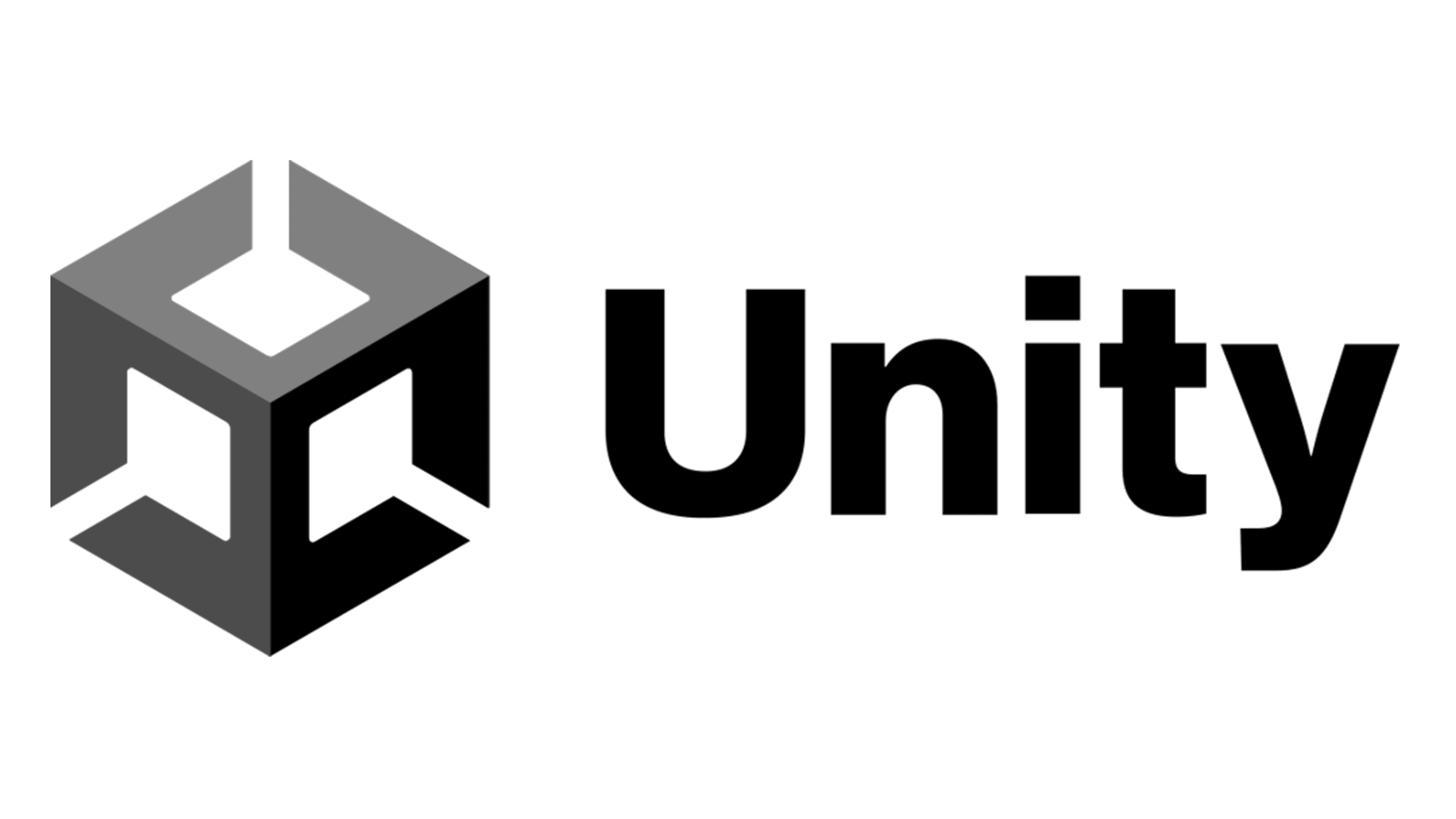 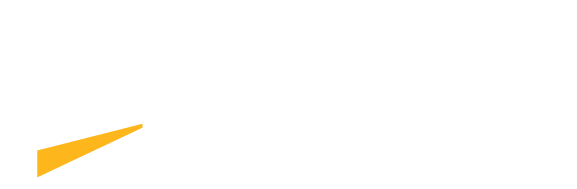 [Speaker Notes: B]
Creating 3D Data
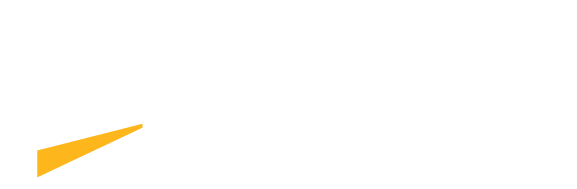 How 3D Data is Created
3D data can be created with specialized software called Computer Aided Design (CAD) modeling software
But 3D data can be made with other software such as:
Unity
Artec Studio
Reality Capture/Reality Scan
And more!
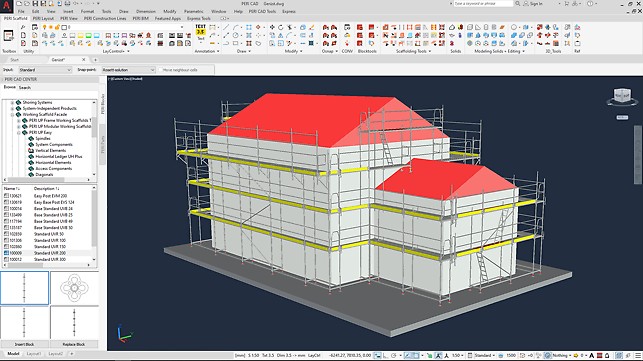 [Speaker Notes: B]
How to create 3D data
Using programs such as Blender or Maya, you can make your own 3D models
Each CAD software have their own advantages and disadvantages depending on your needs
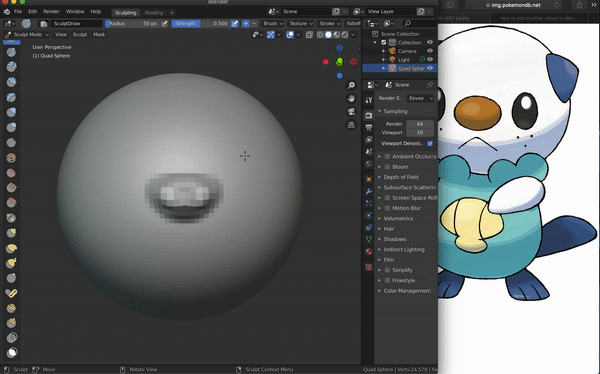 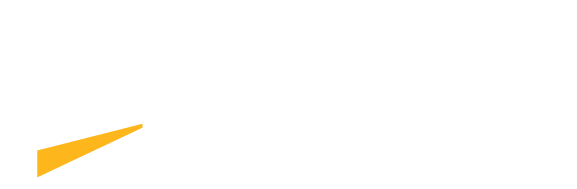 [Speaker Notes: A]
Applications of 3D Data
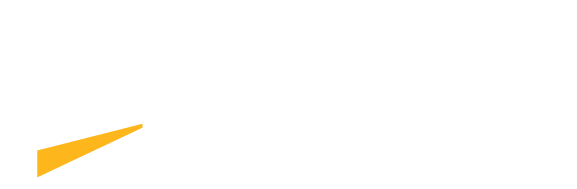 How 3D Data is Used
3D data is used just about everywhere!
ArcGis
Construction
Medical Fields
Prototyping
If you can think of an application which uses 3D data, you are most likely correct
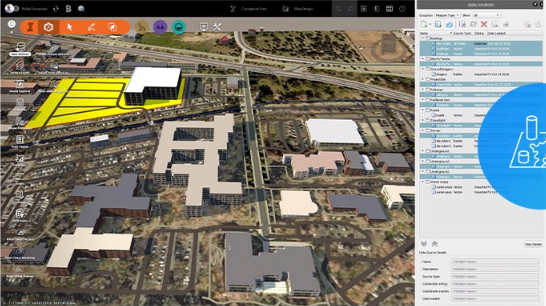 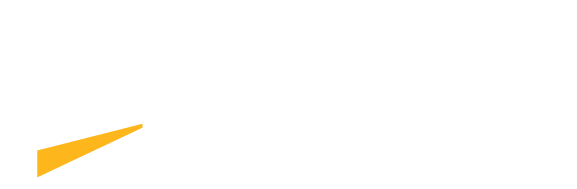 [Speaker Notes: B]
How to Edit 3D Data
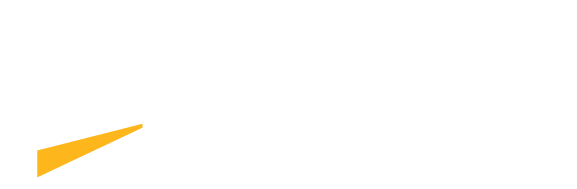 3D Modeling Software
3D Data can be edited with various free software
Some free 3D software are:
Blender
Fusion 360
Meshmixer
SketchUp
Unity
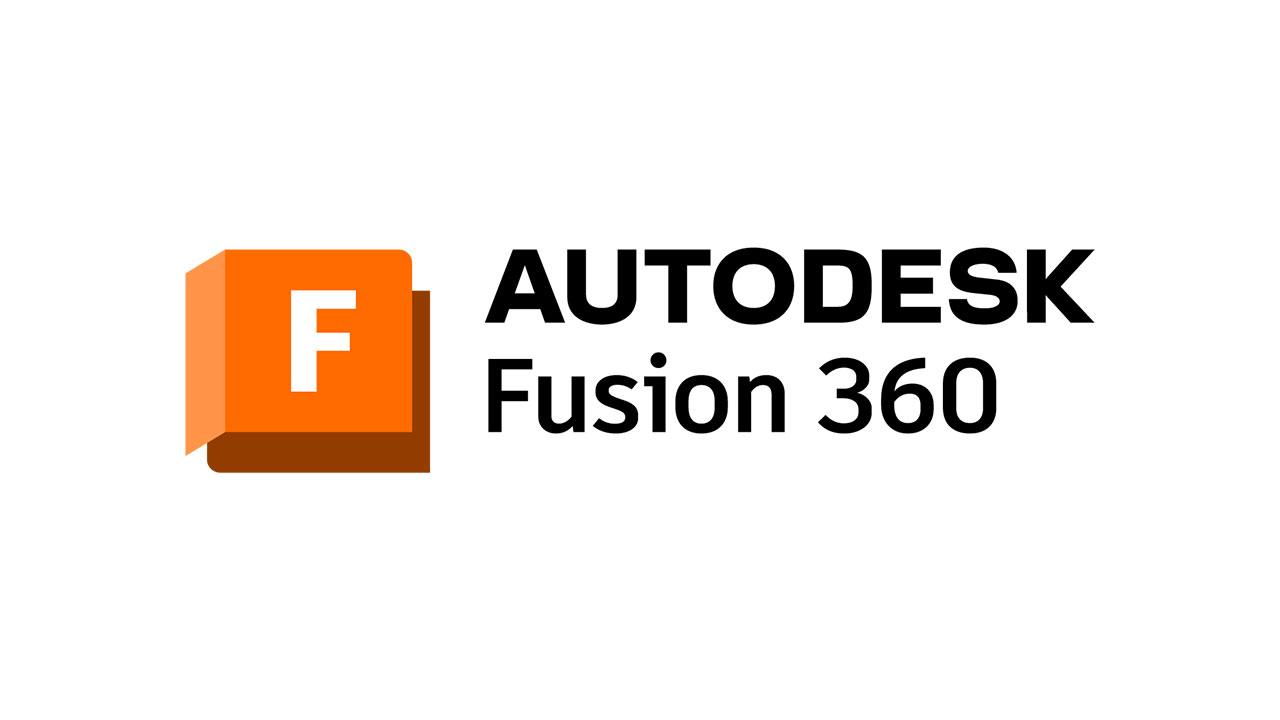 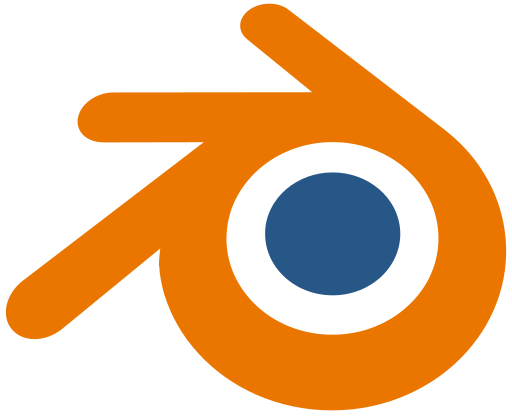 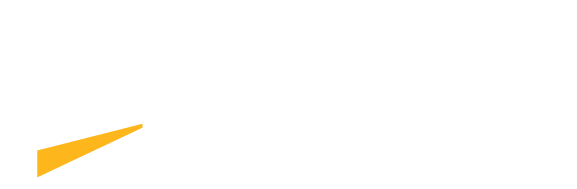 [Speaker Notes: Add another video]
Questions and Comments
Ray Uzwyshyn, Acting AUL Research and Technology Services raymondu@ucr.edu   
University of California, Riverside, Libraries
Brendon Wheeler, Maker Services Coordinator brendon.wheeler@ucr.eduUniversity of California, Riverside, Libraries